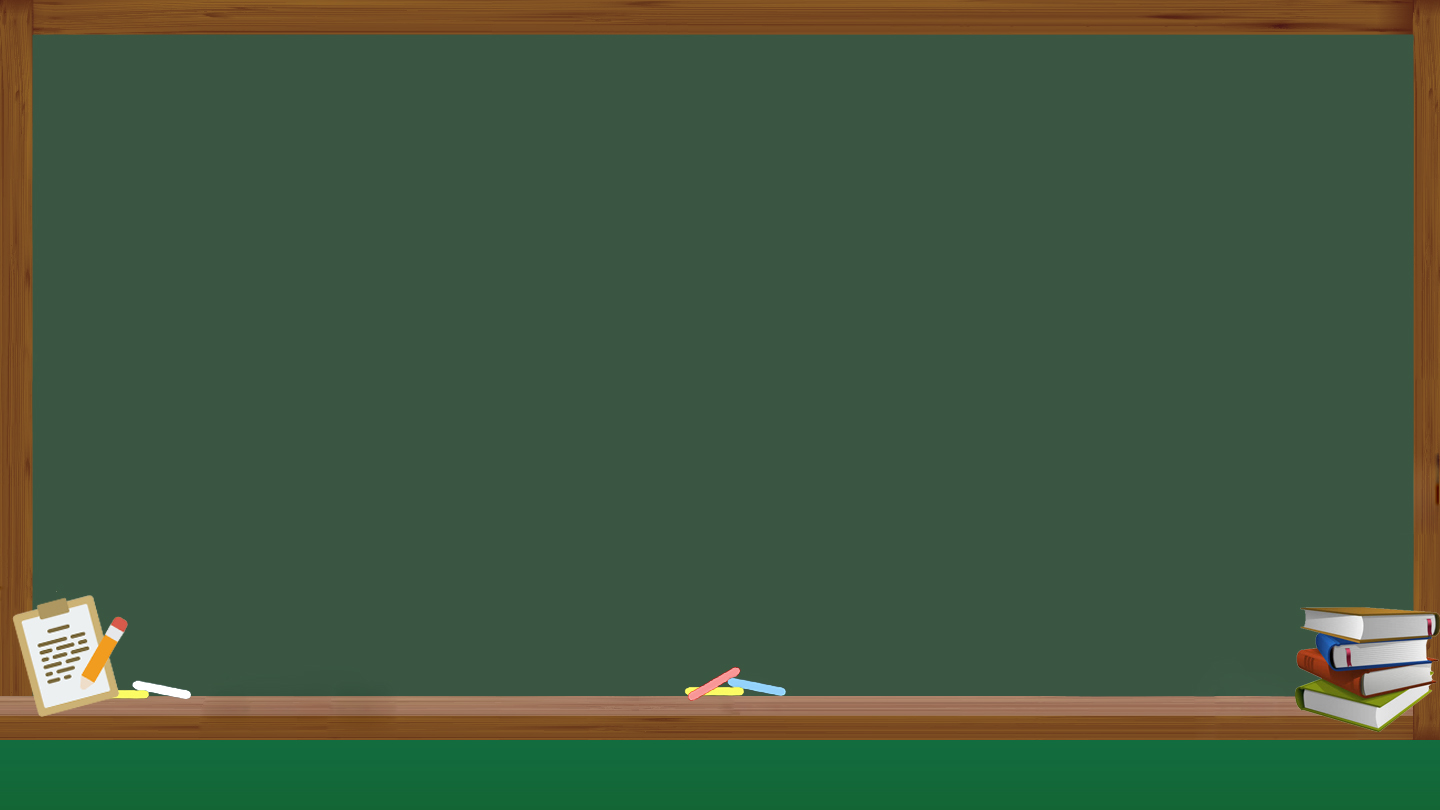 14.3 连接串联电路和并联电路

南阳市实验学校
学习目标
1、知道什么是串联电路和并联电路，会画简单的串、并联电路图；理解串、并联电路连接特点，学会连接简单的串联电路和并联电路。
2、尝试根据已有知识、经验，按要求设计简单的串、并联电路、选择实验器材根据电路图连接好电路。
知识回顾
1、电路组成的元件
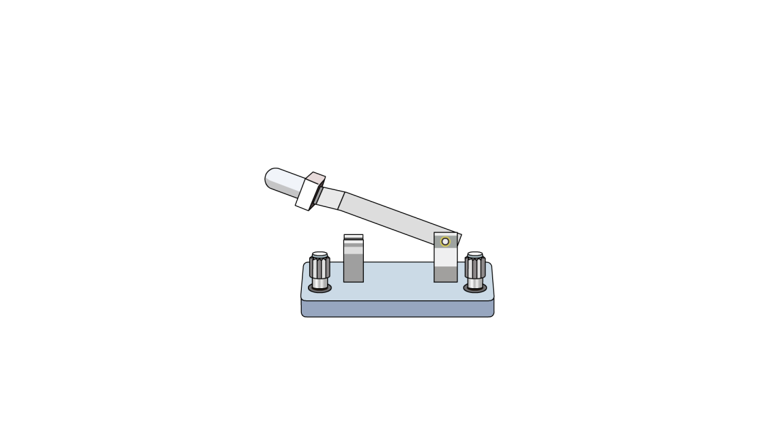 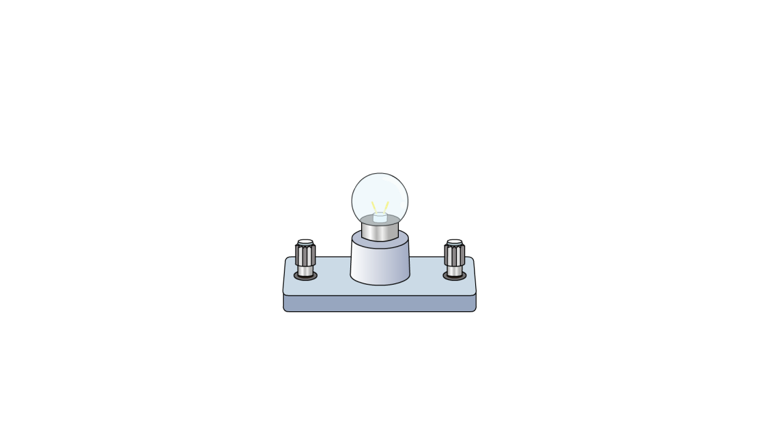 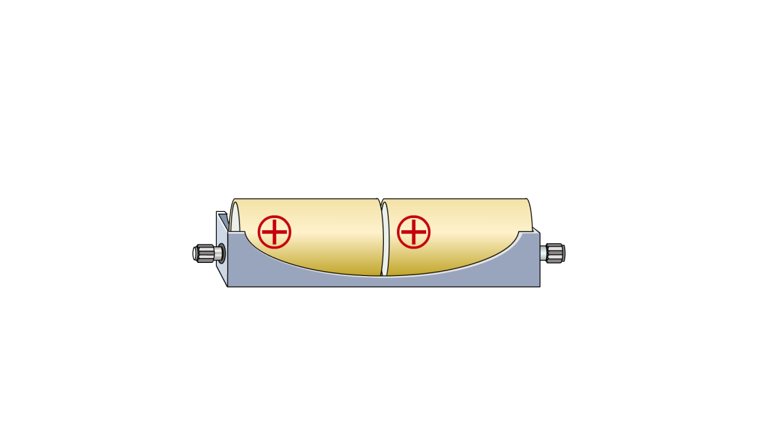 2、几种常见电路元件的符号
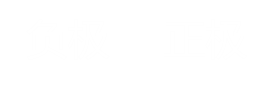 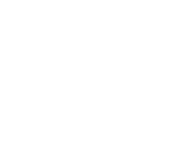 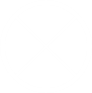 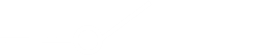 电池
灯泡
开关
交叉相连的导线
知识回顾
3. 什么是电路？
答：用导线把电源、用电器、开关等连接成一个电流流通的回路叫电路。
4.电路中能产生持续电流的条件？
答：（1）电路中有电源（2）电路是闭合的。
5.电流是怎么形成的？电流的方向如何？？
答：电荷的定向移动形成的电流。规定正电荷定向移动的方向为电流的方向，
6、电路有哪三种状态？
答：通路、开路、短路。
7、电路图是什么？
答：用规定符号表示电路连接情况的图。
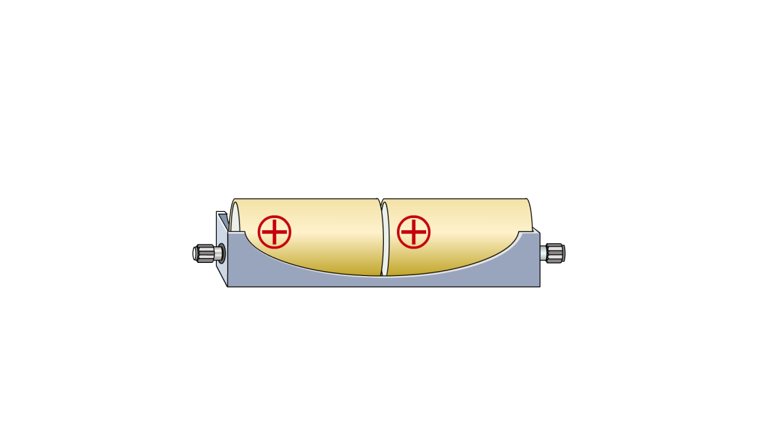 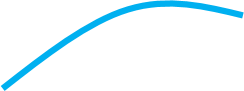 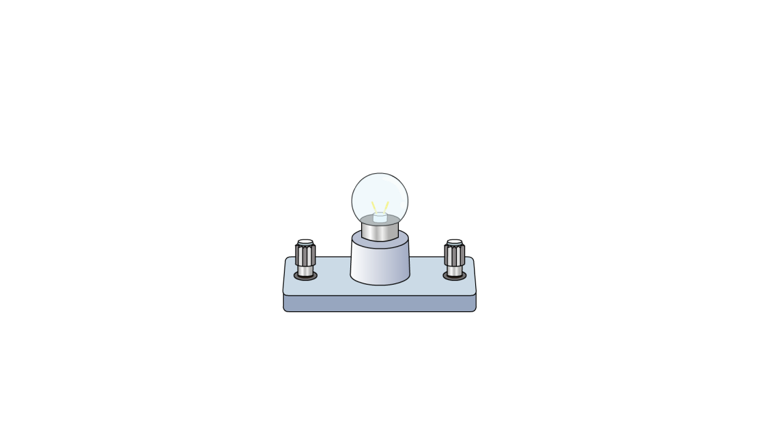 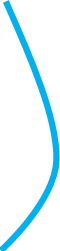 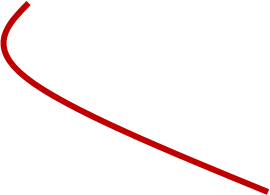 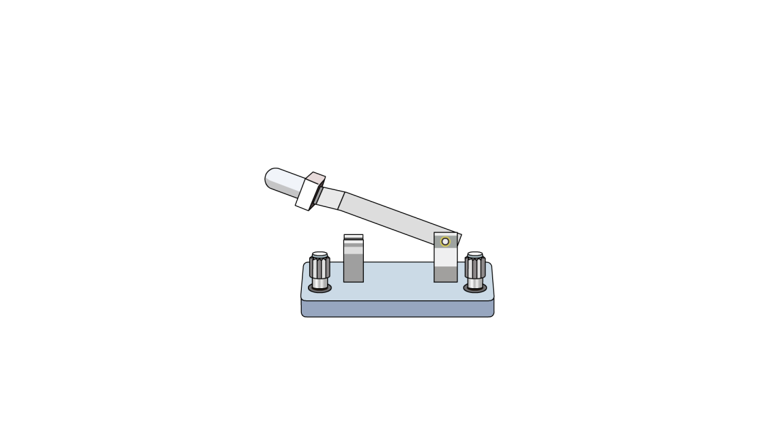 街道两边一盏盏路灯是如何连接的？
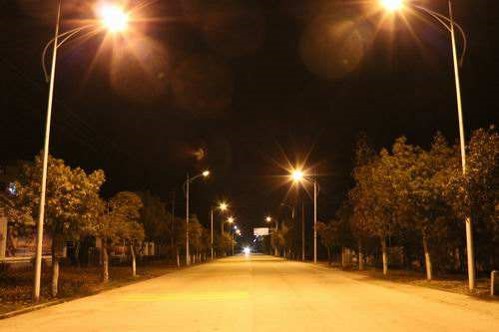 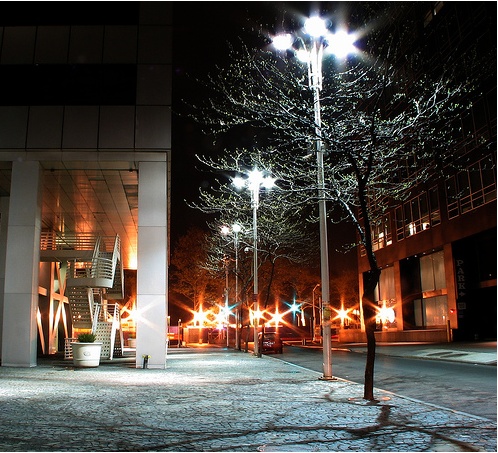 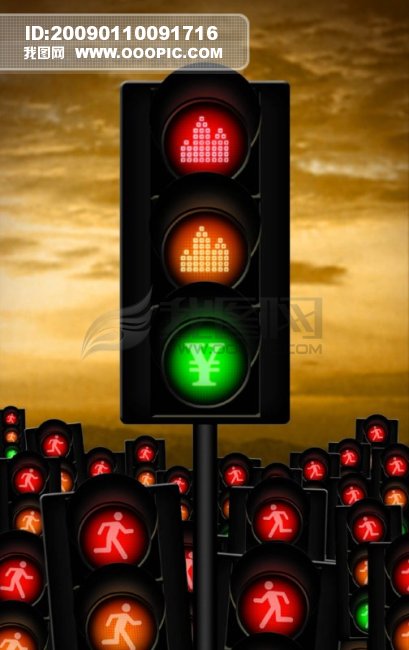 这些彩灯是怎么连接的呢？
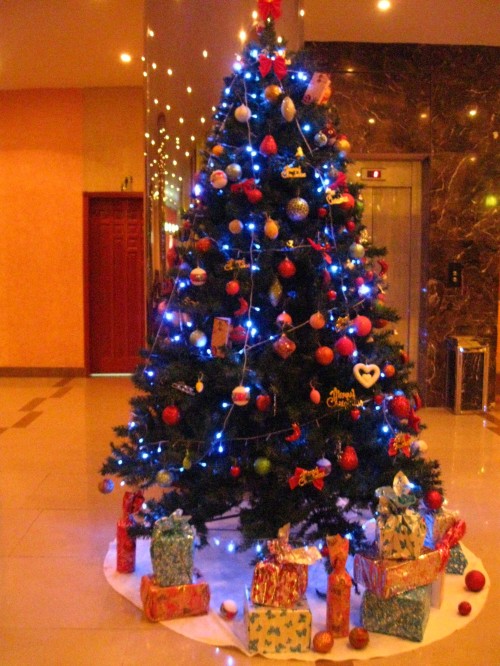 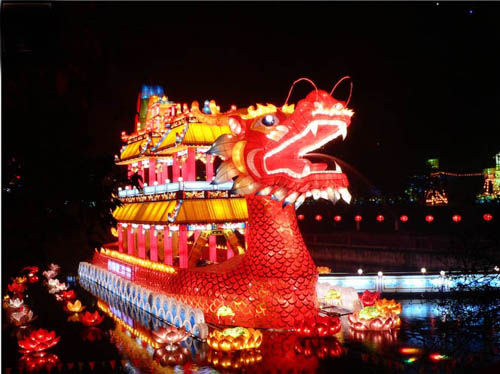 教室里各盏灯是如何连接的？
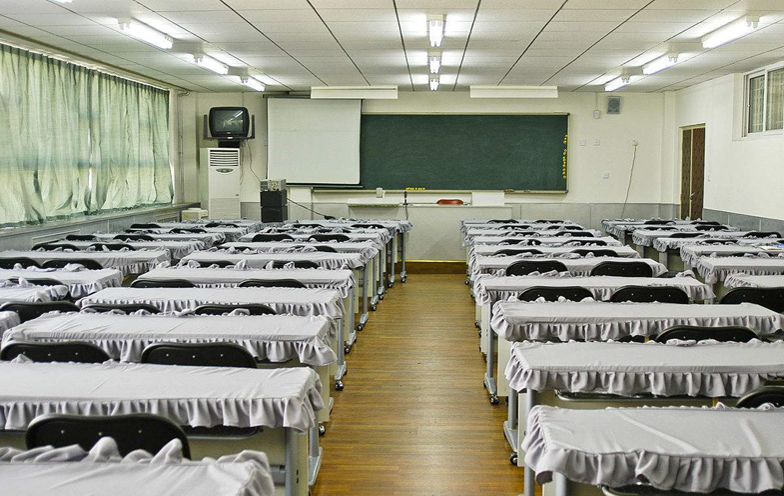 家中的电灯、插座、电视等是如何连接的？
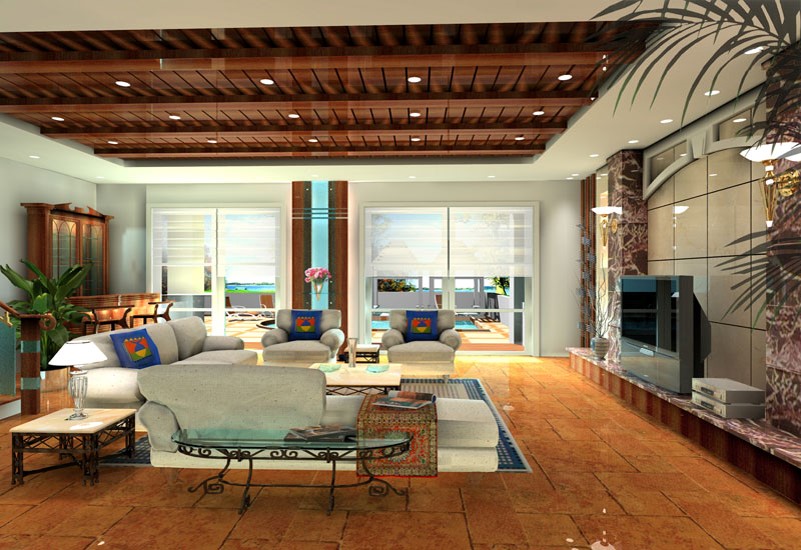 上节课学习的电路图中，我们只用了一个用电器，可是在一个实际电路里，用电器往往不只一个，有时两个，三个甚至更多个，那么怎样将它们连入电路呢？
用一个电源、两个小灯泡、一个开关和一些导线组成电路。要想让两个小灯泡都发光，可以有几种接法？
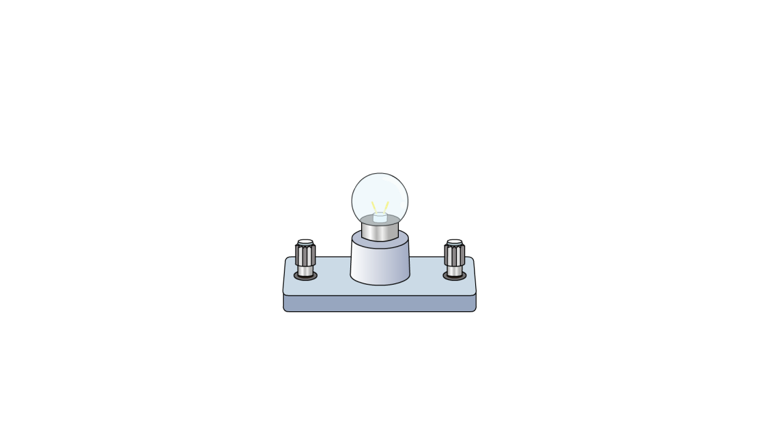 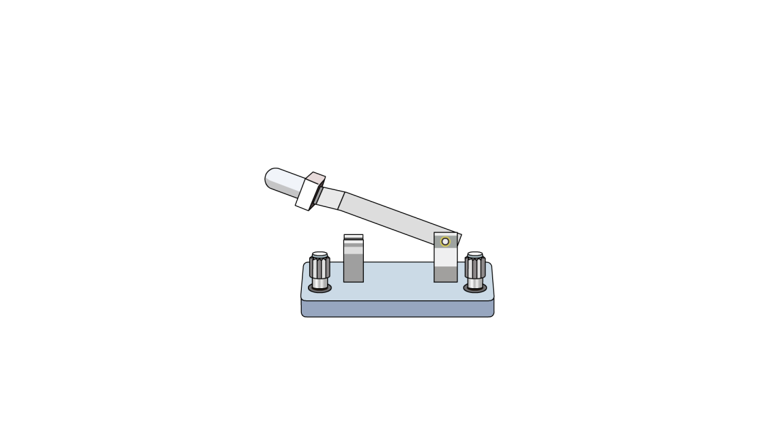 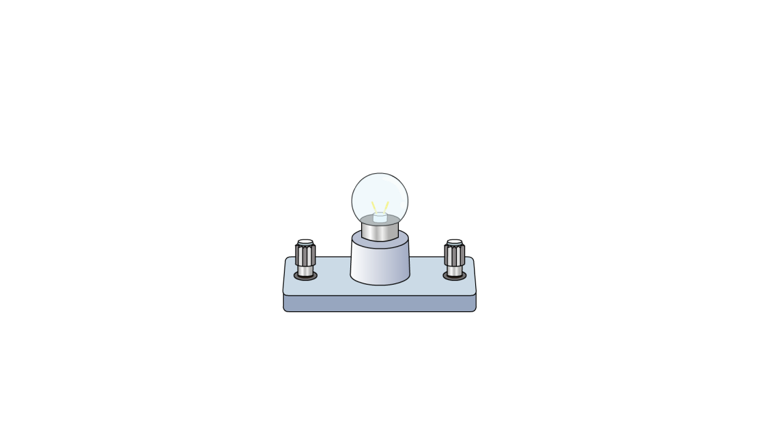 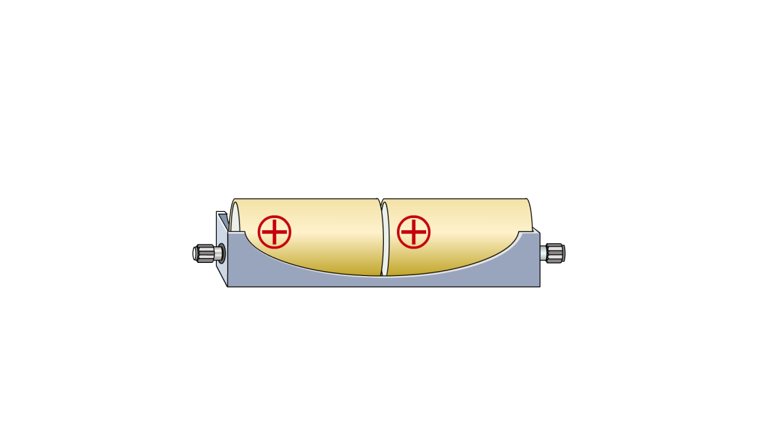 串联电路的定义
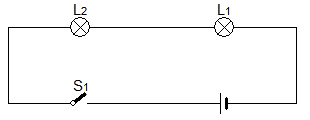 尾
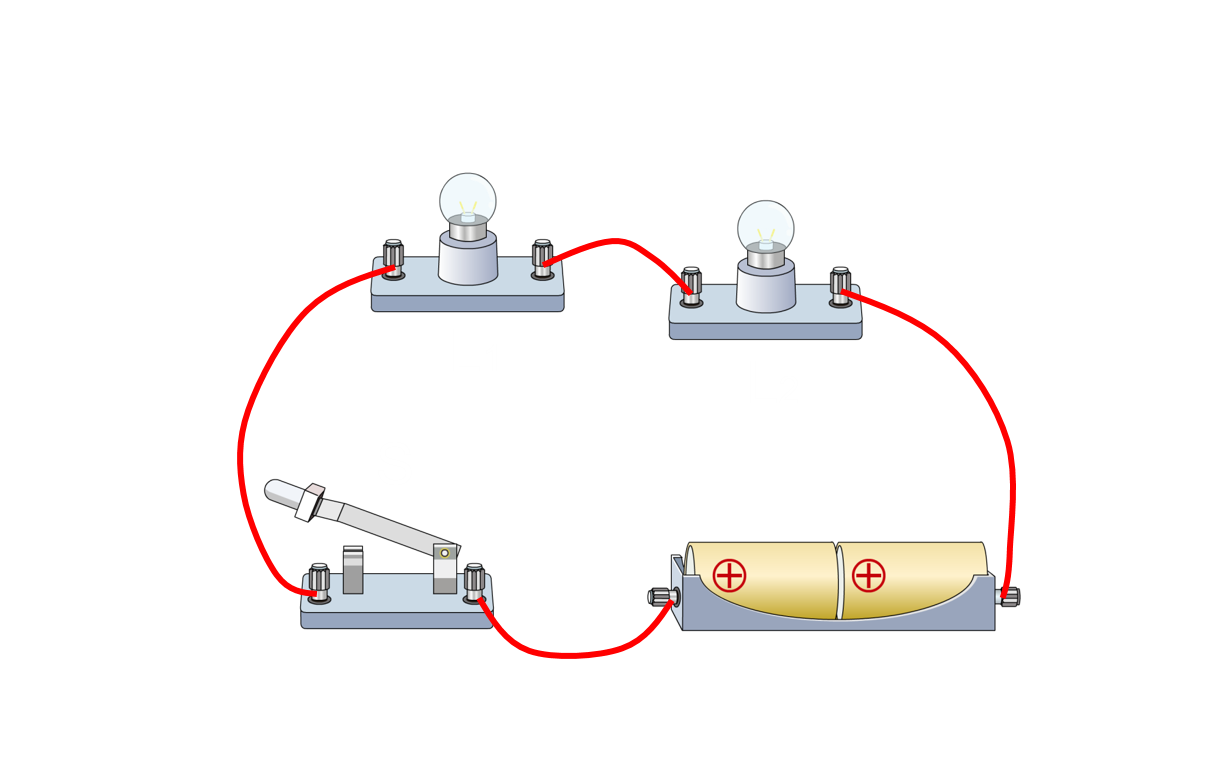 首
首
尾
定义：把电路元件逐个顺次串接起来的电路,叫做串联电路。
两只小灯泡,首尾相连顺次连接在电路里。
并联电路的定义
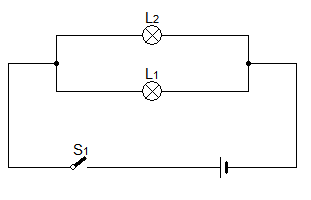 首
尾
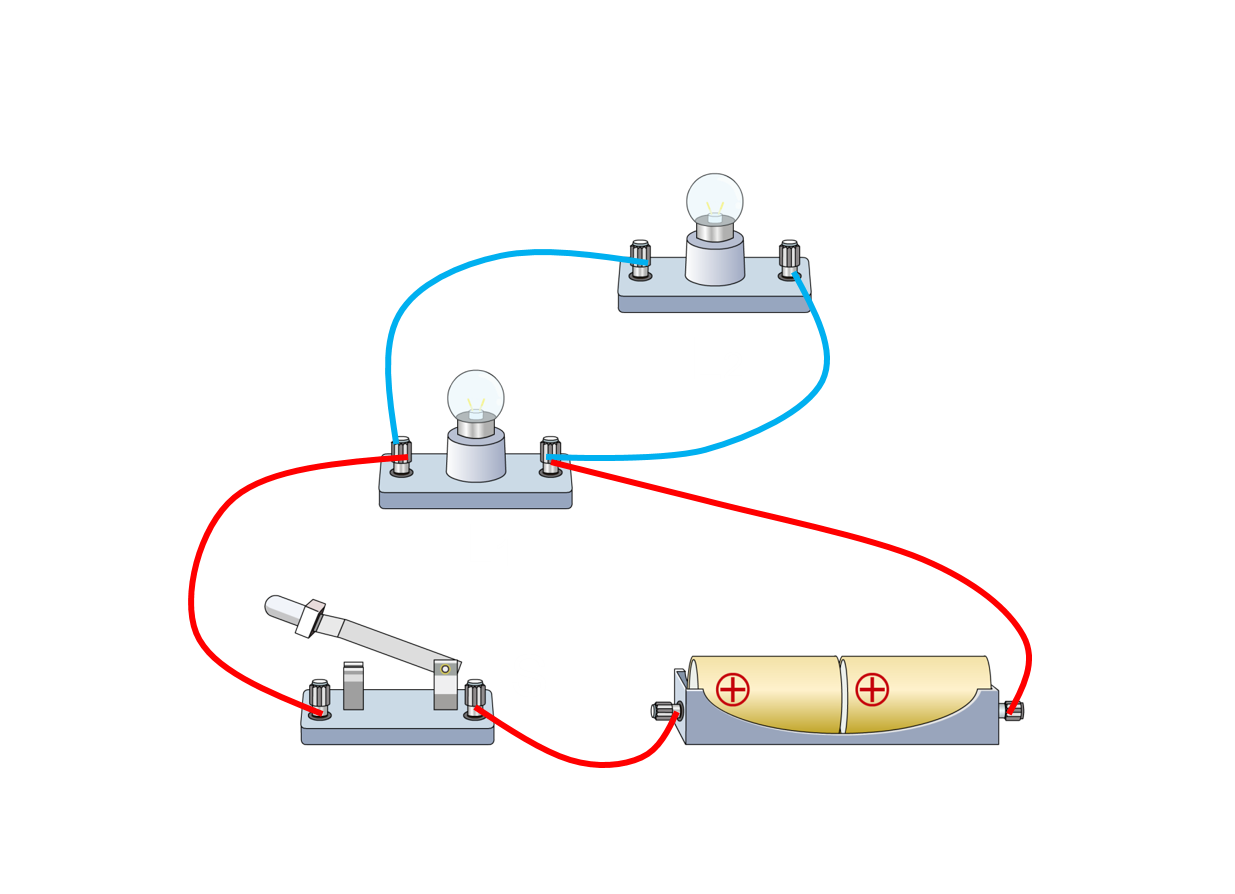 首
尾
定义：把电路元件并列连接起来的电路，叫做并联电路。
把两只灯泡的两端并列连在一起（首首相连,尾尾相连），并列地接到电路中。
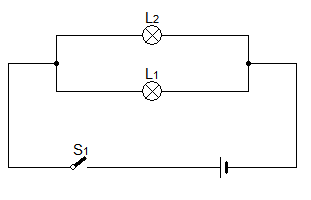 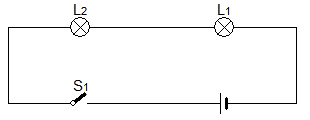 电流有两条或两条以上的路径（有分支）。
电流只有一条路径。
分叉后只有部分电流通过的电路为支路，而所有电流都会通过的那部分电路为干路。
串联电路用电器关系
结论：用电器同时工作，
相互影响。
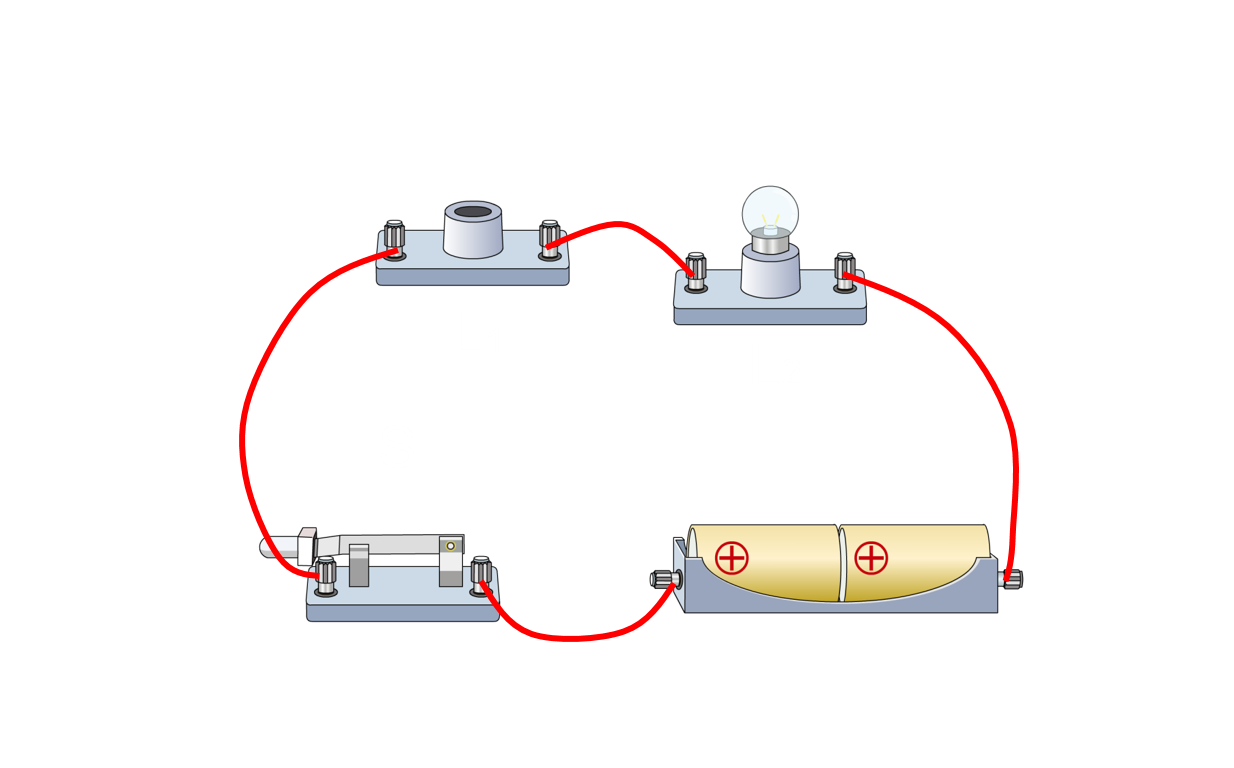 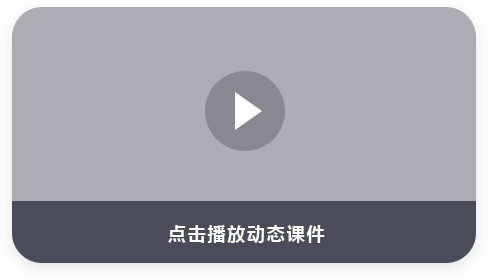 串联电路
并联电路用电器关系
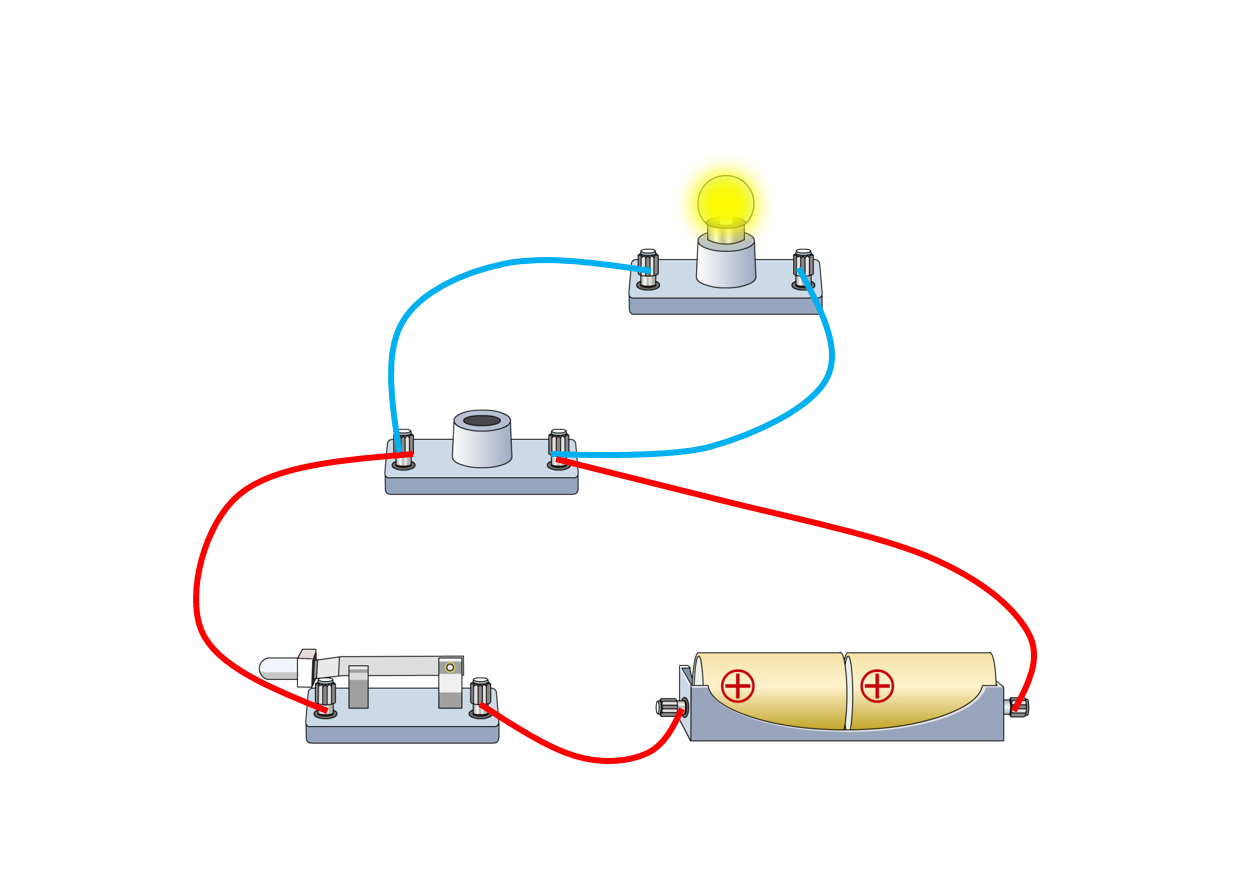 结论：用电器独立工作，
互不影响。
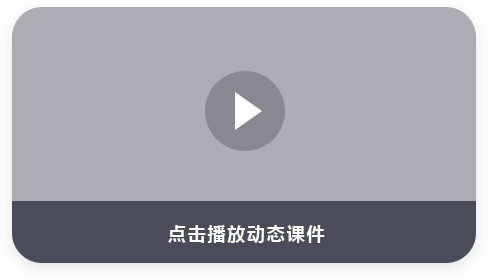 并联电路
串联电路开关作用
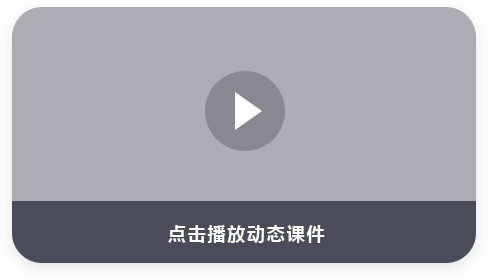 开关在哪儿都可以控制整个电路。
并联电路开关作用
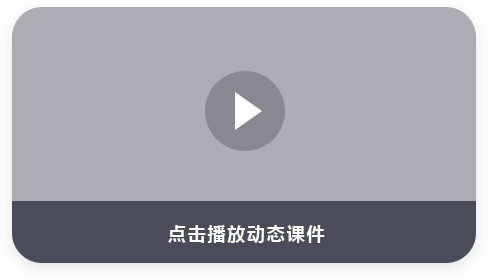 干路的开关控制所有的用电器，
支路的开关只控制本支路的用电器。
练习
教室里各盏灯是如何连接的？
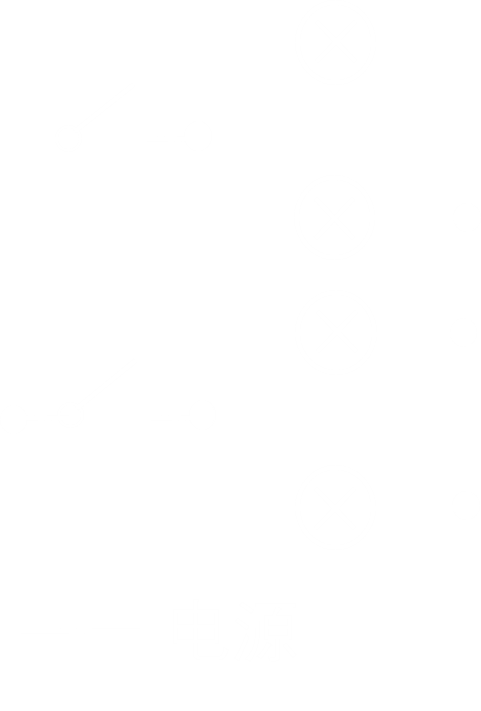 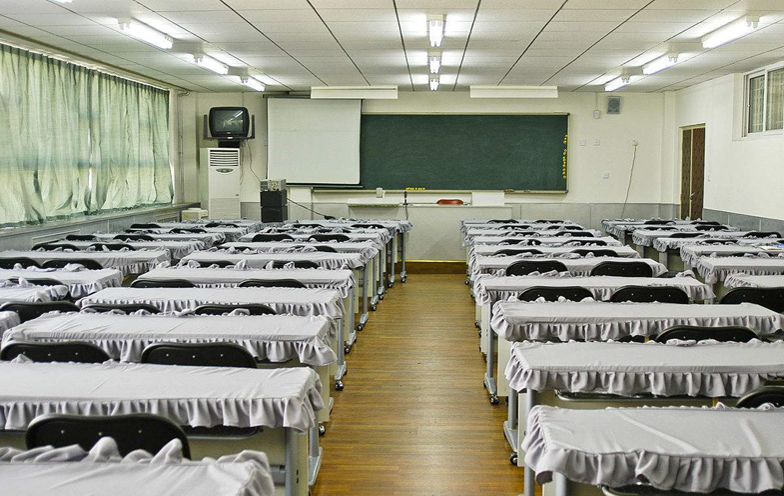 答：当一盏路灯不亮了，其它的灯依然会亮，说明各盏灯是并联的。
练习
家中的电灯、插座、电视等是如何连接的？
答：当一个用电器在工作时，其余用电器可以工作，也可以不工作，说明各个用电器分别连接在不同的支路中，所以家中的用电器是并联的。
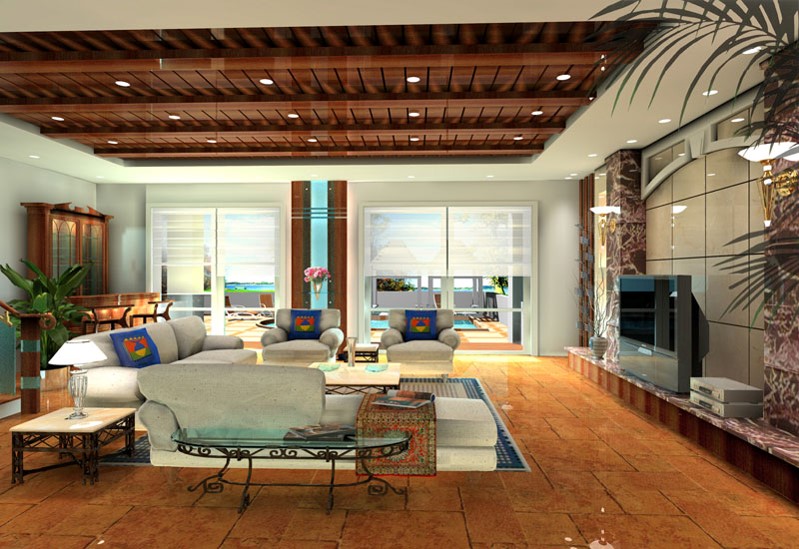 练习
马路上的路灯，同时亮，又同时灭，那么路灯是怎么连接的呢？为什么。
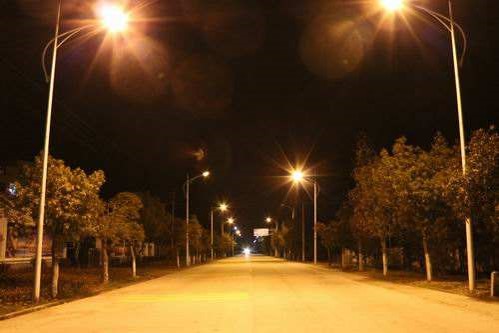 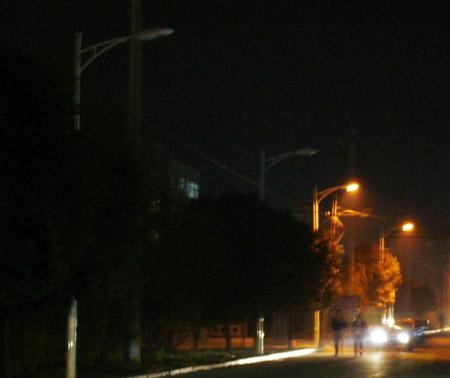 答：当一盏路灯不亮了，其他路灯仍然会亮，说明路灯是并联的。
连接电路的步骤：
1、观察认识仪器、仪表，阅读说明书，了解使用方法。
2、画好电路图，确认电路图无误之后，再根据电路图连接电路。
3、连接电路要按一定的顺序进行。比如可以先从电池正极开始，按照电路图一次连接开关、灯泡等一直连接到电池负极。
4、在连接电路过程中，开关应断开。经检查电路连接无误后，再闭合开关。
课本练习
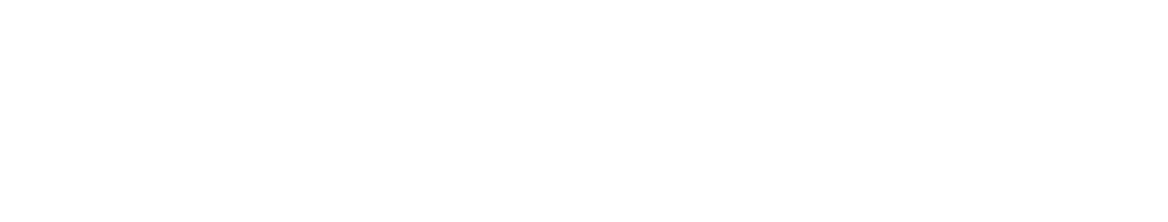 课本练习
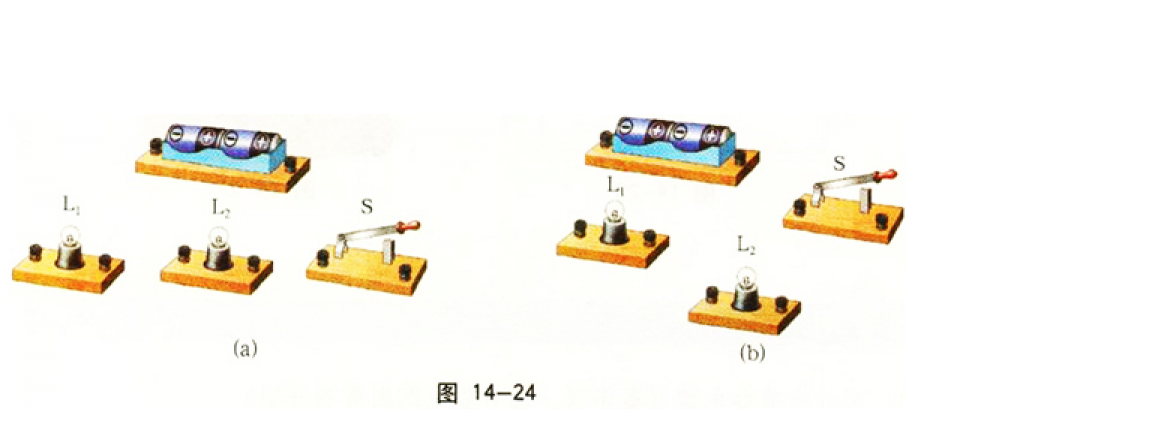 课本练习
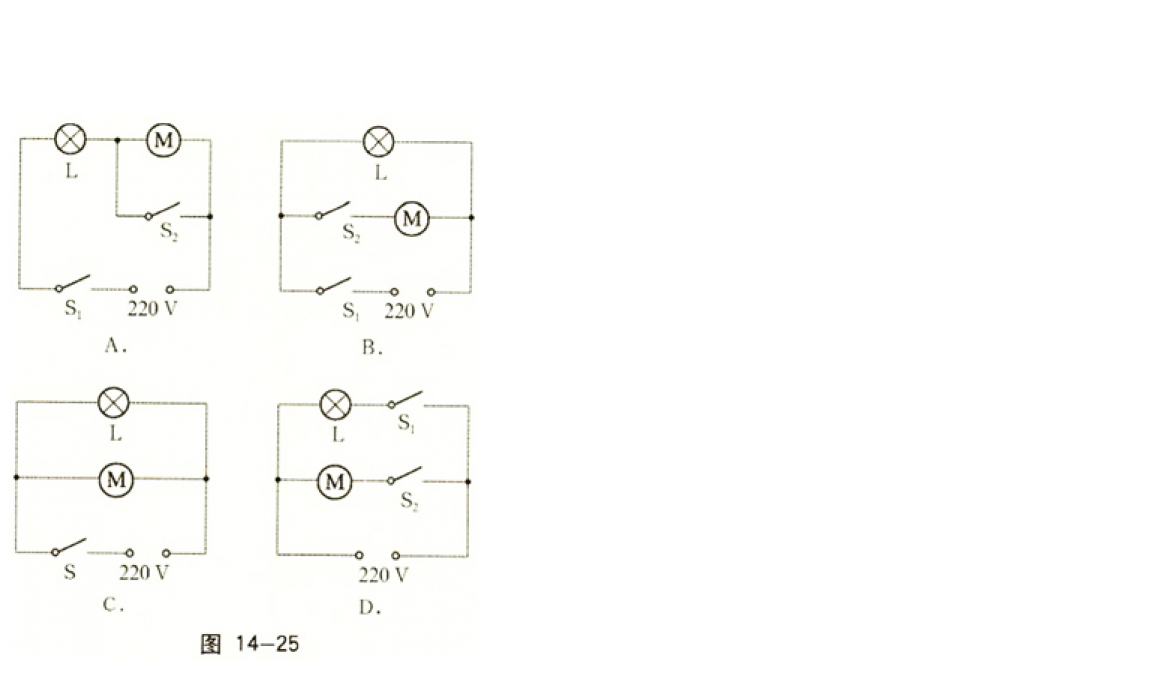 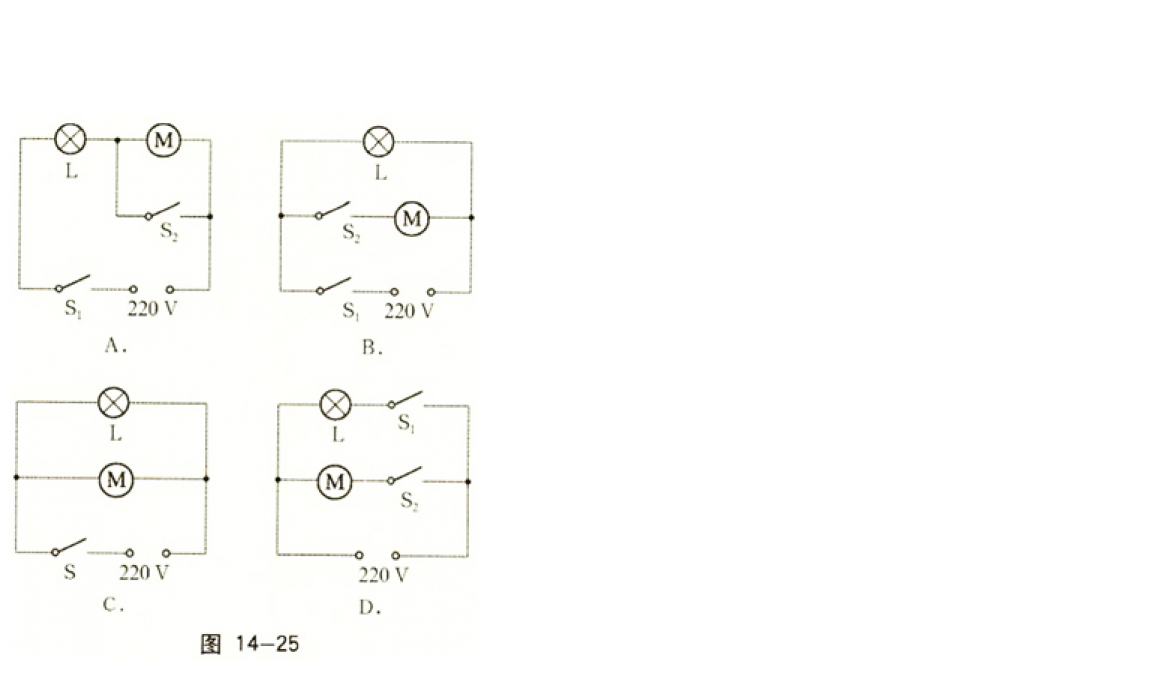 课本练习
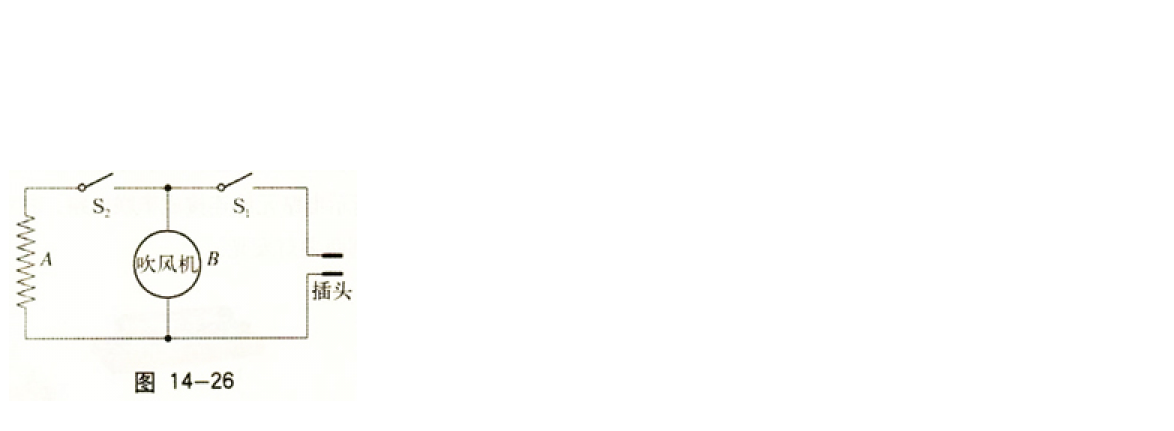 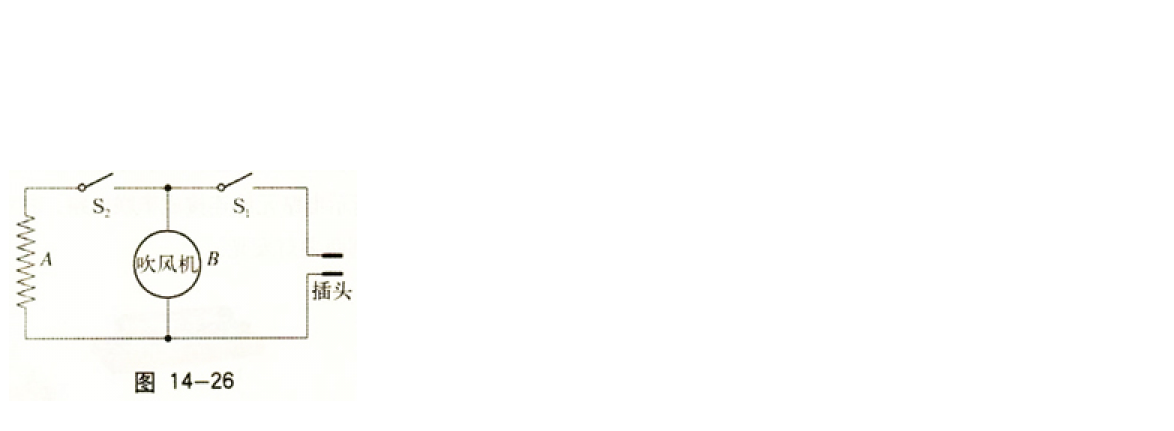 课本练习
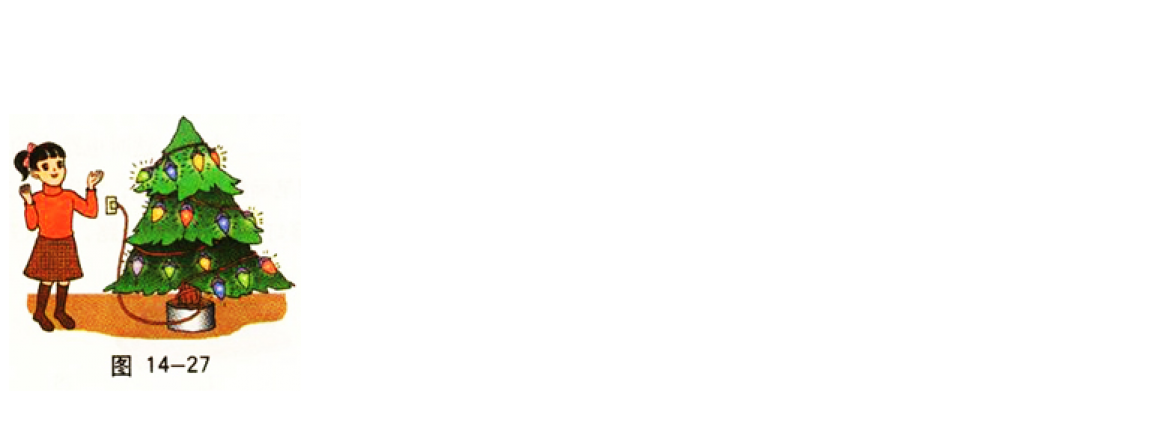 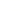